Collision Avoidance Sub-Committee Update
Steve Sawaryn - 15th April 2021
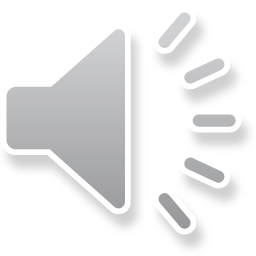 1
Title of slide
Collision Avoidance SC - Actions
Develop draft of the standard CA report. Action: P. Clark
Investigate tie-in mode for the ISCWSA sidetrack example. Action: H. Wilson
Intend in-depth discussions of collision example with associated root cause analysis and some future date. Action: B. Poedjono
Invite Human Factors expert to assist with analysis of the above example. Action: J. Lightfoot / S. Sawaryn
Discuss collaboration required with Data Quality Assurance / Quality Control recognising this is a key foundation for CA. Action: S. Sawaryn
Develop an updated list of CA related (broad interpretation) papers, differentiating between peer approved and non-peer approved. Action: W. Allen / T. Mitschke
Finalise the draft of the CA management presentation slide pack. Action: S. Sawaryn
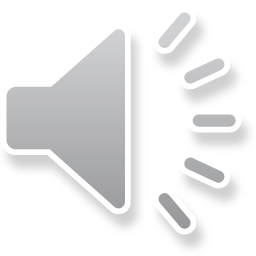 2
Title of slide
Collision Avoidance SC – March 2021 Meeting Actions
Arrange a virtual meeting (Mahmoud El-Gazawy, Phil Harbidge, Benny Poedjono and Steve Sawaryn) to discuss the standardisation of nomenclature across the ISCWSA sub-committees, coordinated under the Education Sub-Committee. Action: S. Sawaryn 
Organise a special Collision Avoidance Meeting dedicated to discussing technical developments in the separation rule, particularly the need for the surface margin (Sm). Action: S. Sawaryn
To inform the special Collision Avoidance Meeting, Andy McGregor kindly offered to run comparisons between Rev4 + Sm and Rev 5 with/without Sm in a tophole scenario where a conventional surface rule would normally apply. Jerry Codling also offered to assist (and has produced material for review). Action: A. McGregor
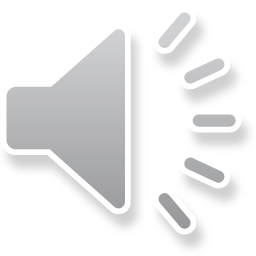 3
Questions